Introduction
This is our proposed guideline that you can share with your colleagues to help them easily understand what to do in case of phishing. 

Feel free to edit, adjust or remove any parts to better suit your company and IT setup. 

Please note: the yellow-highlighted areas on the next slide are just examples. Be sure to review and customise them to match your company’s specific needs.
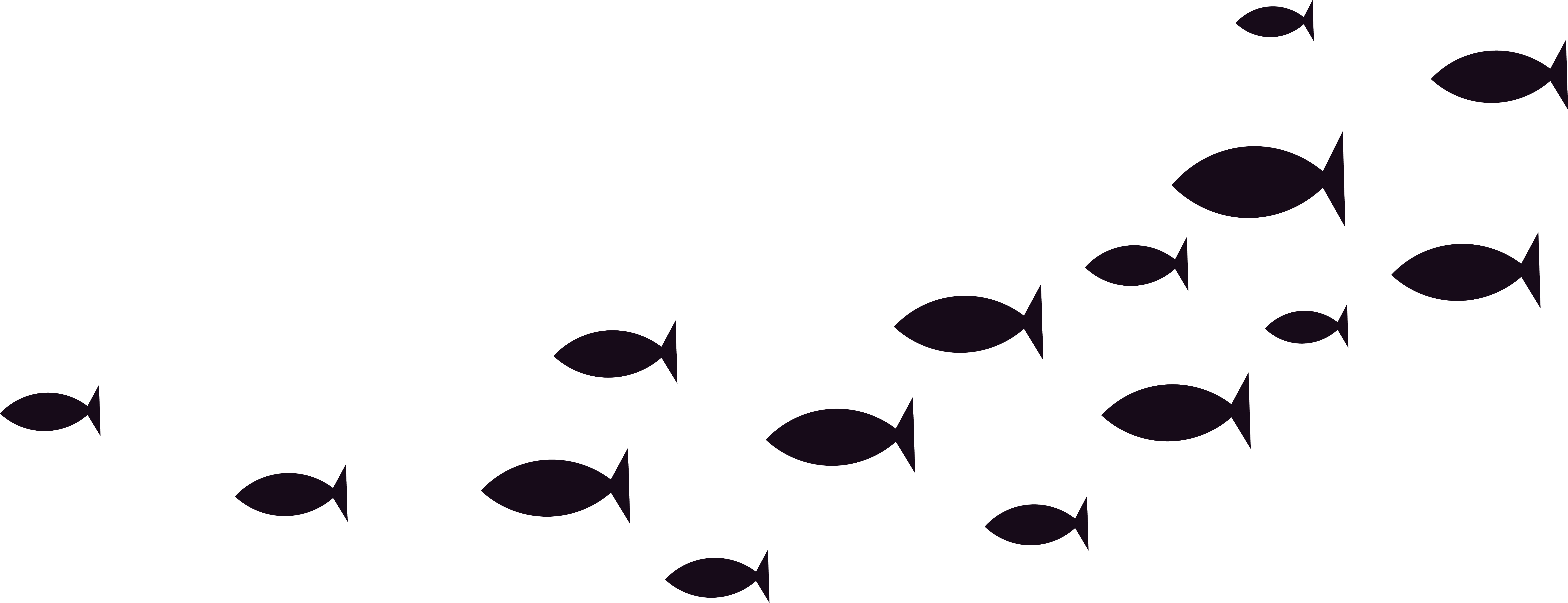 NOTE: Be sure to review and customise the yellow-highlighted areas to match your company’s specific needs.
Phishing?
Phishing = e-mails trying to steal sensitive information or install malware on your device.
3
1
2
Have you clicked, downloaded or submitted information in response to a suspicious email?

Within office hours [(Mon–Fri 8:00–17:00)]: 
Call IT immediately 📞 [+45 xx xx xx xx]
Outside office hours:📞 [Svend Svendsen, CEO: +45 xx xx xx xx](or contact your external IT partner)
Watch out for:
Sender seems strange
You are asked to click links or download things out of context
You are asked to submit sensitive information or login information out of context
There's a high pressure or urgency in the e-mail
Have you received a suspicious email? 
[Report and delete the email in one step
Click the “report as phishing” button so that IT can investigate further.]
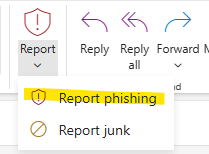 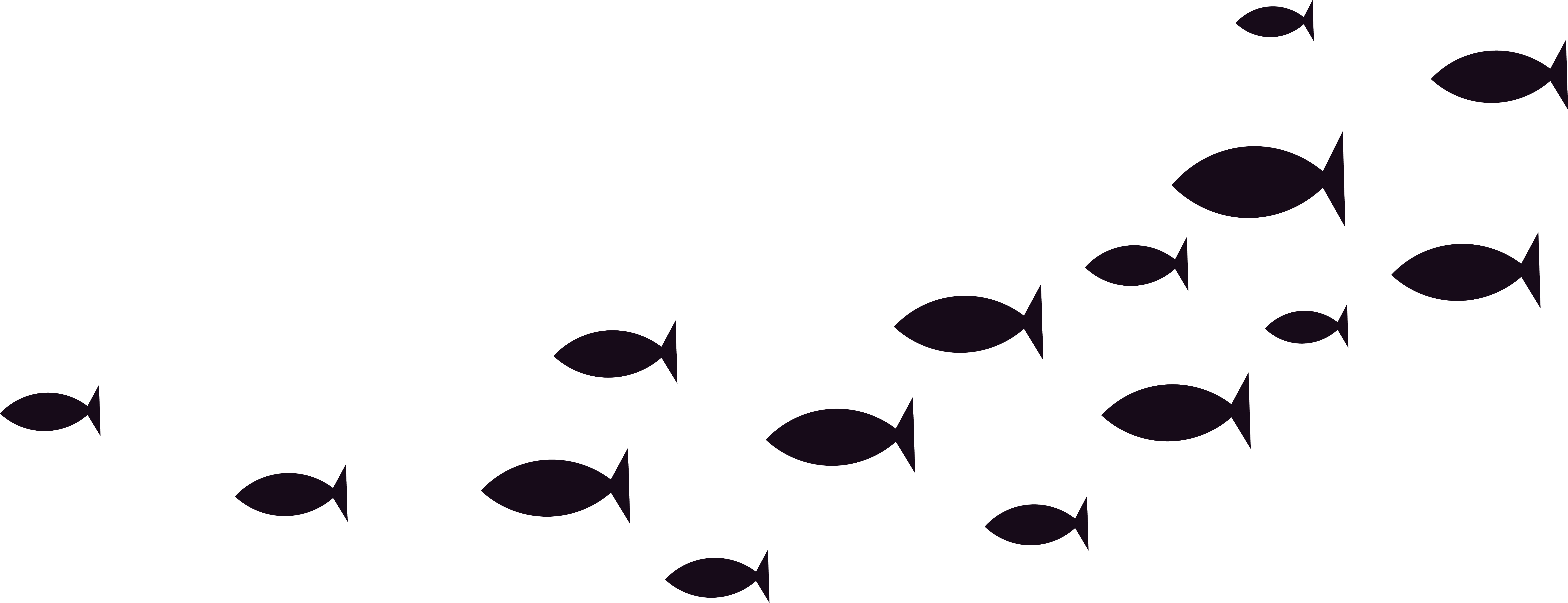